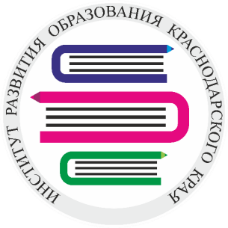 Система дистанционного образования Кубани
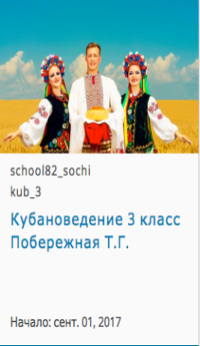 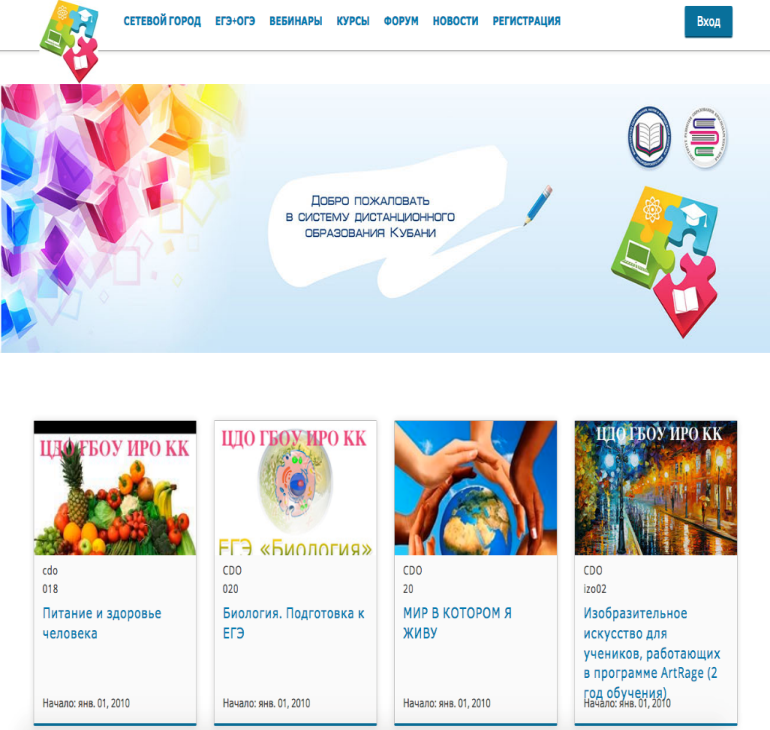 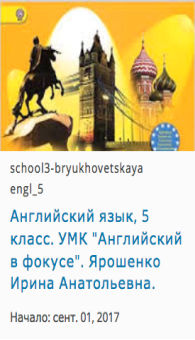 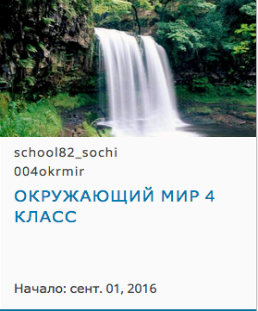 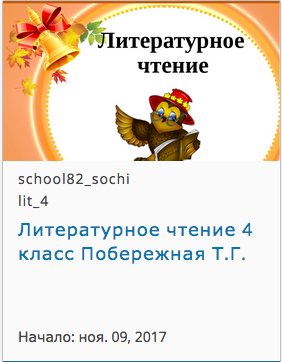 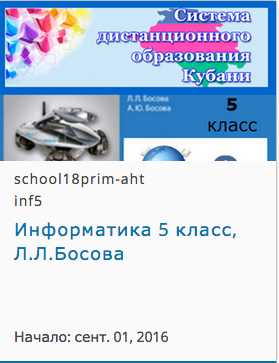 Ярошенко Ирина Анатольевна, МАОУ СОШ №3, Брюховецкий р-н
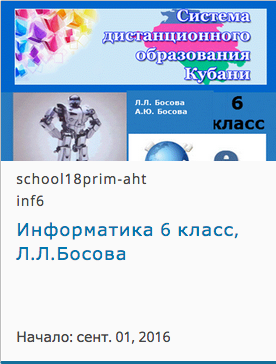 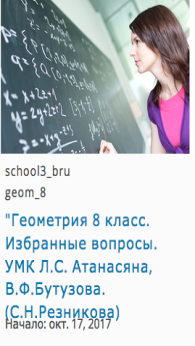 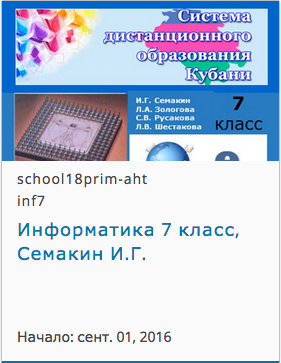 Побережная Татьяна Геннадьевна,  
 МОБУ СОШ № 82, г. Сочи
Резникова Светлана Николаевна, МАОУ СОШ №3, Брюховецкий р-н
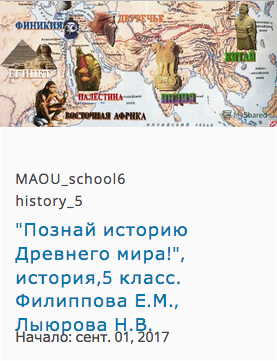 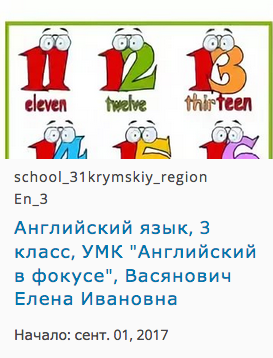 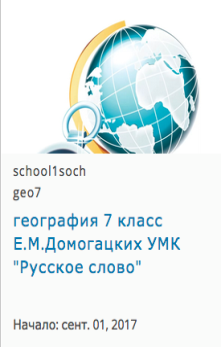 Сергеева Светлана Александровна, 
МАОУ СОШ № 18, Приморско-Ахтарский р-н
Мухина Людмила Прокопьевна,
МАОУ СОШ № 1, Новопокровский р-н
Васянович Елена Ивановна, 
МБОУ СОШ № 31, Крымский р-н
Филиппова Елена Михайловна,
 МАОУ СОШ № 6, г.-к. Анапа
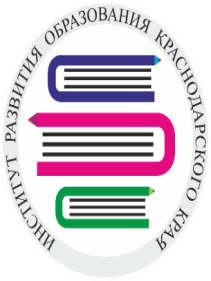 Информационно-технологическое обеспечение образовательной деятельности
7000 школьников, обучающихся по моделям дистанционного обучения (ежегодно);
44 муниципальных координатора системы дистанционного образования;
73 школьных координатора базовых общеобразовательных организаций; 
540 педагогических работников базовых общеобразовательных организаций;
44 педагога дополнительного образования Центра дистанционного образования.
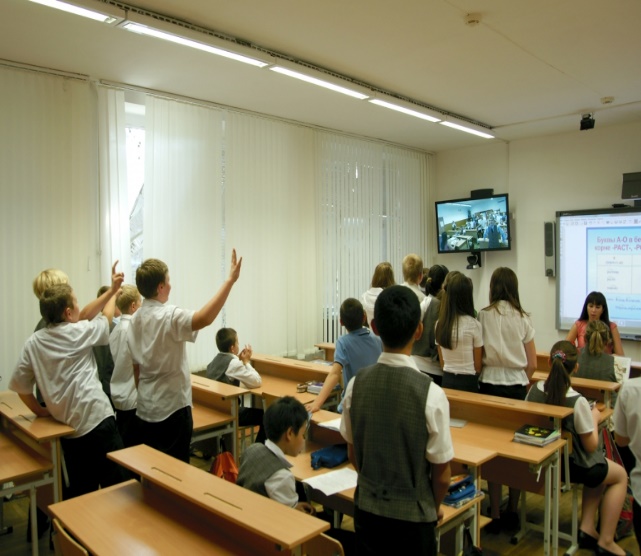 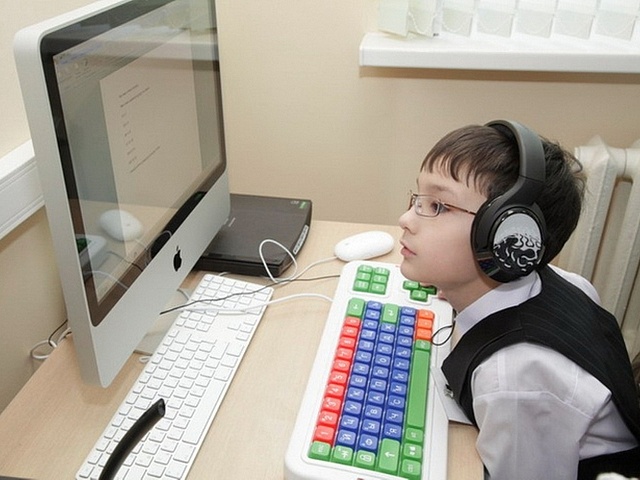 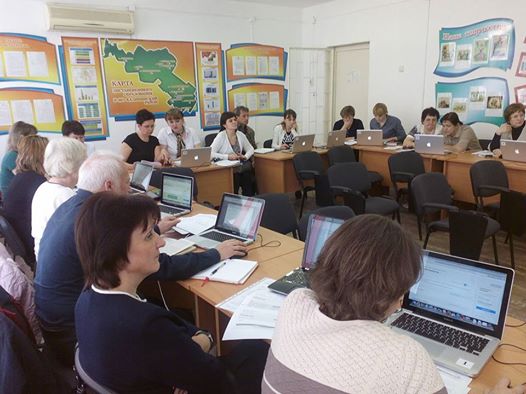 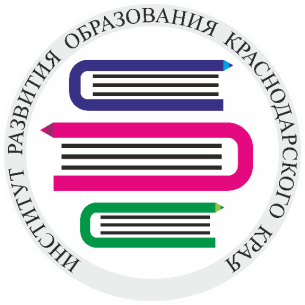 Алгоритм проведения тестирования в режиме онлайн
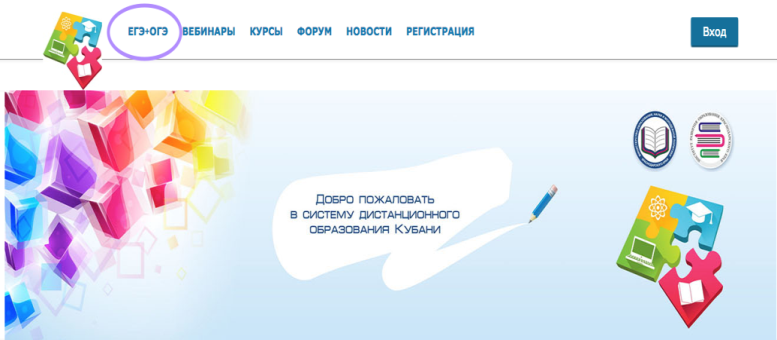 http://monitoring.iro23.ru
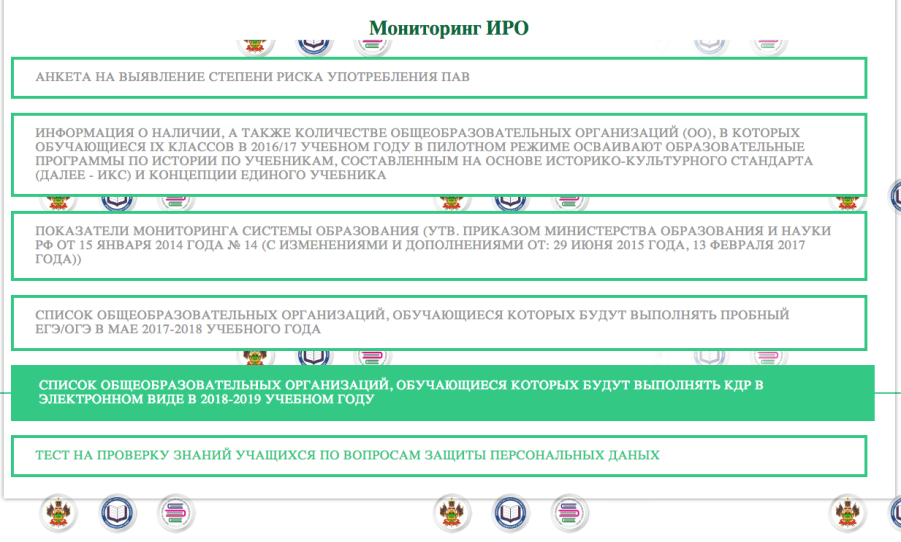 По заявке МОУО
Отдельный график тестирования
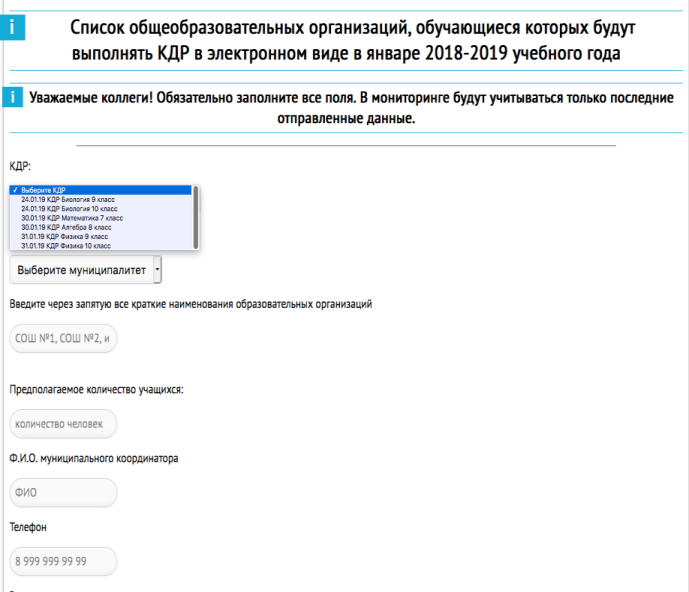 Пробный ОГЭ и ЕГЭ/ КДР
Индивидуальный результат выпускника
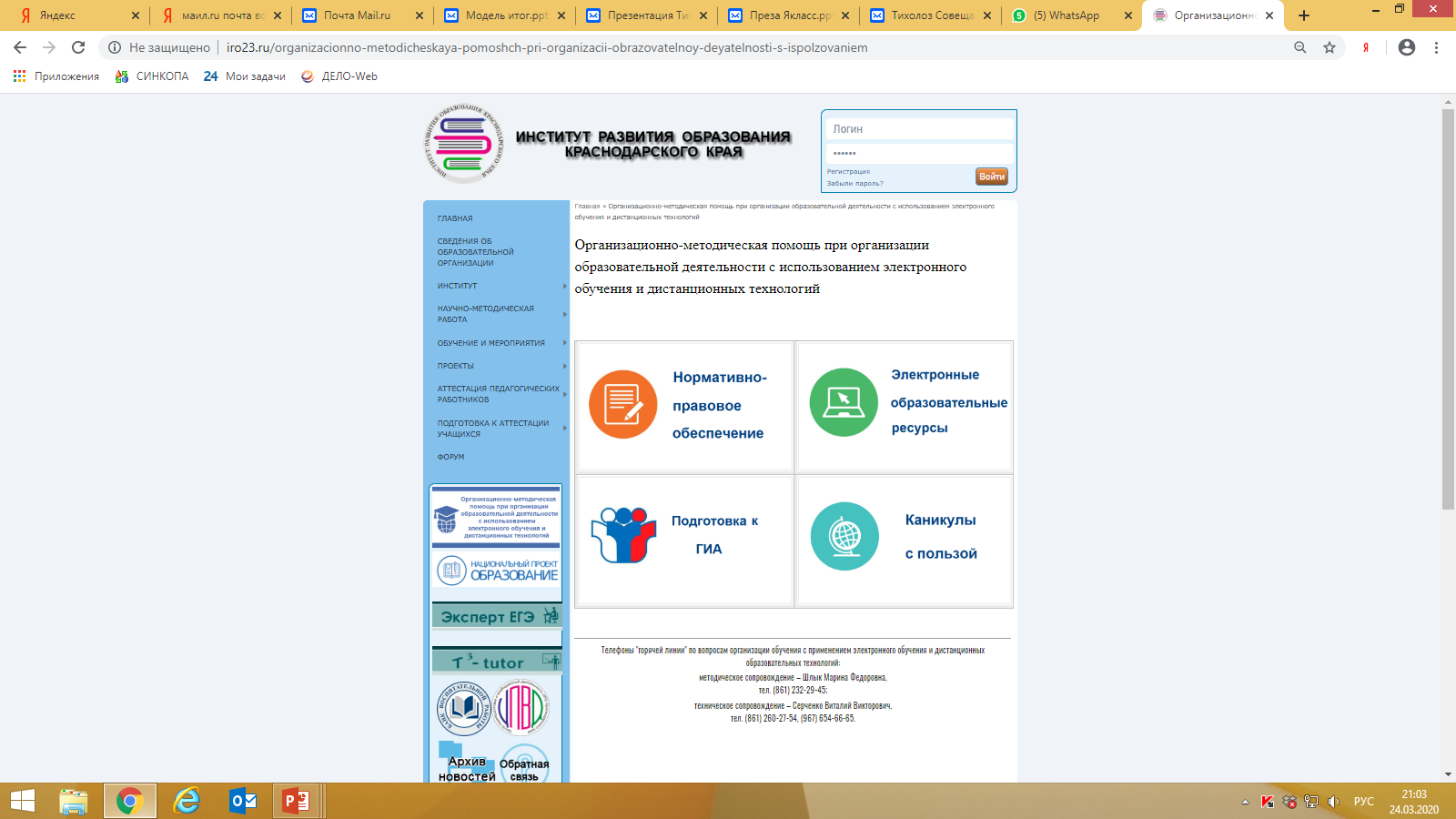 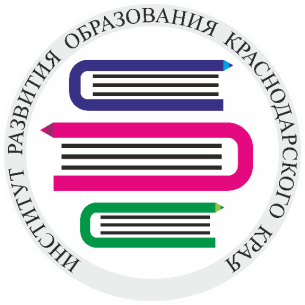 ВЕБИНАРЫ ПО ПРИМЕНЕНИЮ ЭЛЕКТРОННОГО ОБУЧЕНИЯ И ДИСТАНЦИОННЫХ ТЕХНОЛОГИЙ

Период с 26.03.20 по 11.04.20
КАТЕГОРИИ УЧАСТНИКОВ
 
Заместители директоров школ

Учителя начальных классов

Учителя по предметам:
русский язык, литература, математика, информатика, история, обществознание, география, биология, химия, физика, технология, физическая культура, ОБЖ 

Педагоги-психологи
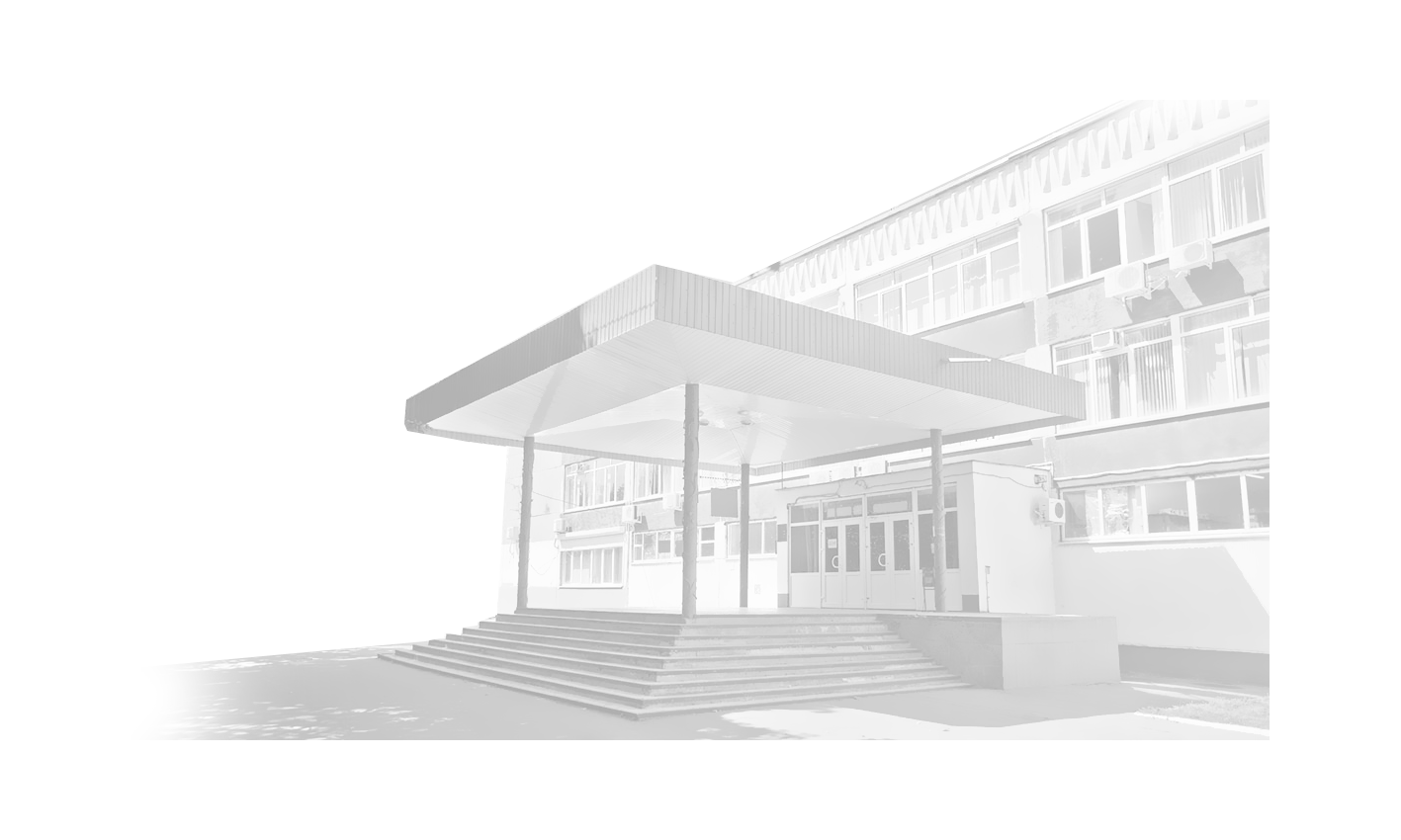 ГБОУ «Институт развития образования» Краснодарского края
www.iro23.ru
e-mail: post@iro23.ru               
тел.: +7 (861) 232-85-78
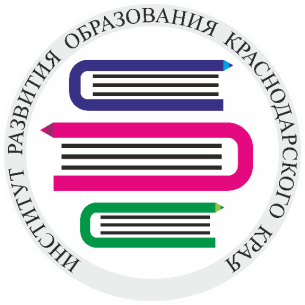 ВЕБИНАРЫ ПО ПРОВЕДЕНИЮ ЭЛЕКТРОННОГО ОБУЧЕНИЯ И ДИСТАНЦИОННЫХ ТЕХНОЛОГИЙ
26.03.20 с 14-00 час
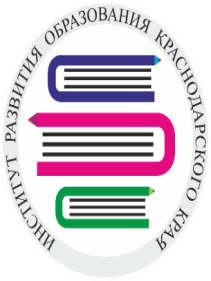 Телефоны «Горячей линии"
Телефоны "горячей линии" по вопросам организации обучения с применением электронного обучения и дистанционных образовательных технологий:
методическое сопровождение (МОУО,ОО) – Шлык Марина Федоровна, тел. (861) 232-29-45;
техническое сопровождение – Серченко Виталий Викторович, тел. (861) 260-27-54, (967) 654-66-65.
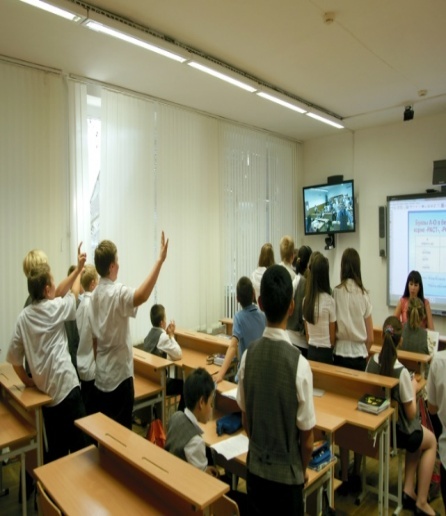 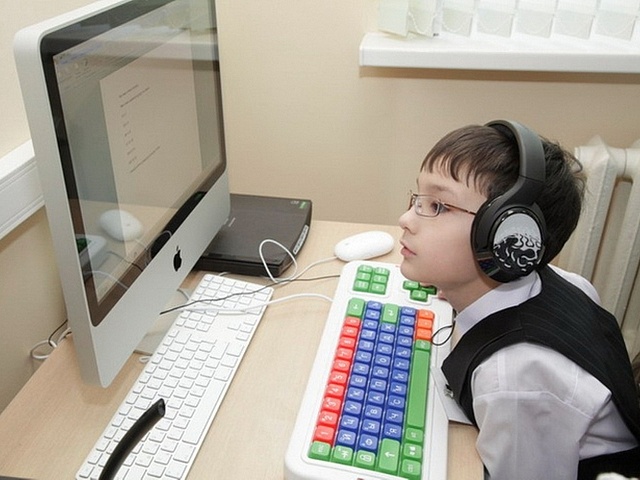 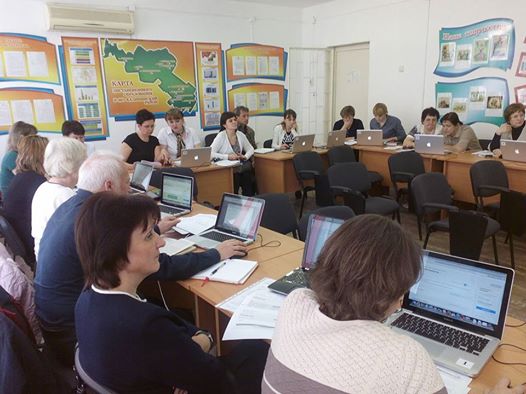